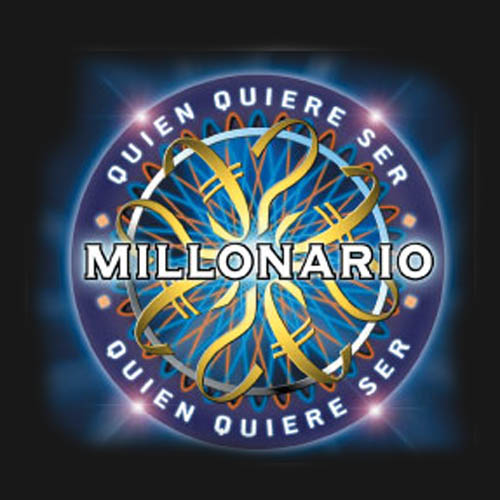 ESTUDIANTE COMPETENTE
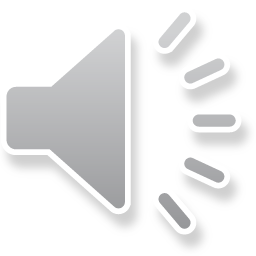 X 20
X 10
PREGUNTA 1
PREGUNTA 2
X 40
X 30
PREGUNTA 3
PREGUNTA 4
X 60
X 50
PREGUNTA 5
PREGUNTA 6
X 80
X 70
PREGUNTA 7
PREGUNTA 8
X 100
PREGUNTA 9
X 90
PREGUNTA 10
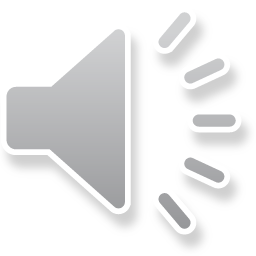 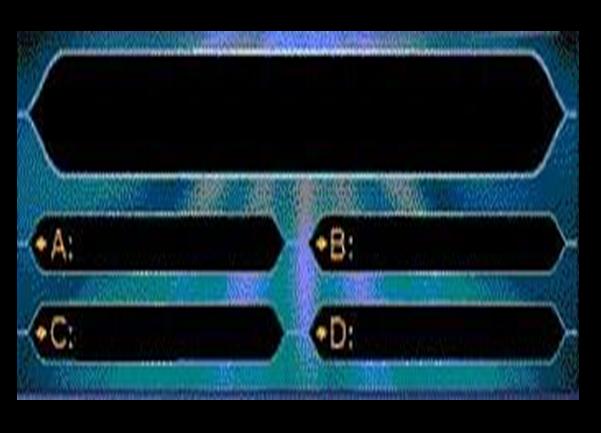 FILÓSOFO RACIONALISTA
Homero Simpson
Descartes
Whatson Smith
Sócrates
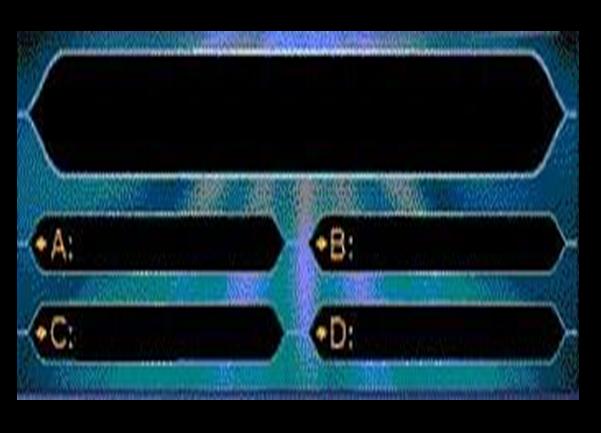 ASÍ SE LE CONOCE A 
DESCARTES
Padre de la filosofía moderna
Fundador de las ciencias positivas
Padre del empirismo escéptico
Padre del Psicoanálisis
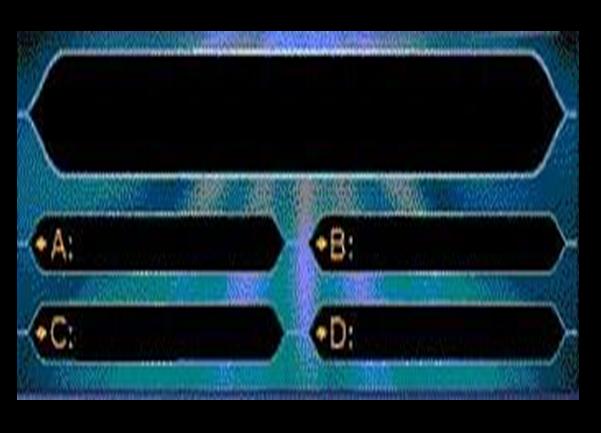 A ESTO SOMETE DESCARTES TODAS LAS APRECIACIONES
Examen
Método
Razón
Duda
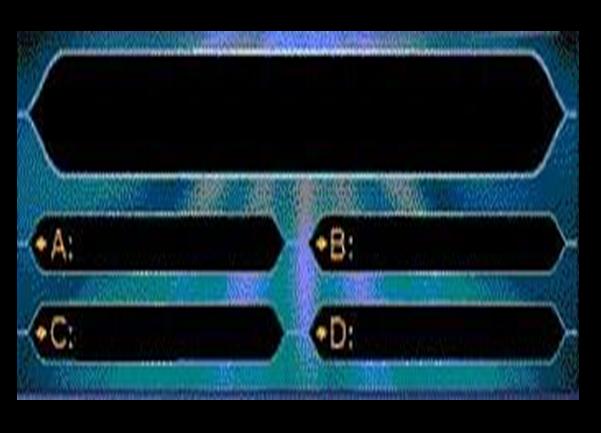 TESIS DE DESCARTES
Pienso, luego existo
Solo sé que nada sé
Por sus palabras los conocerías
Conócete a ti mismo
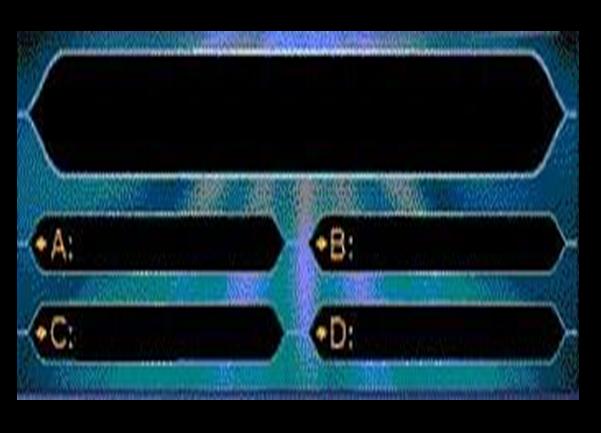 LA BASE DEL CONOCIMIENTO 
ESTÁ EN:
La pregunta
L a Propedéutica
La duda
La Dialéctica
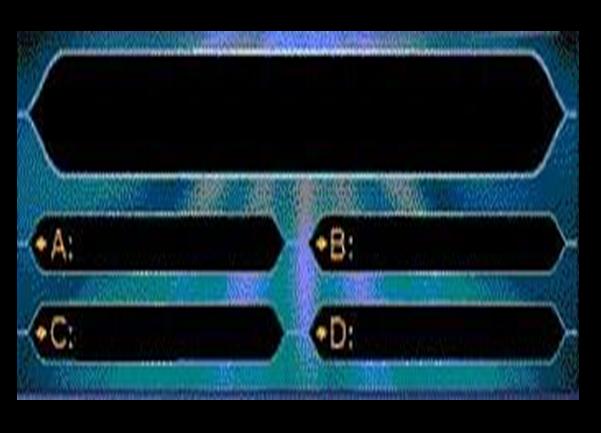 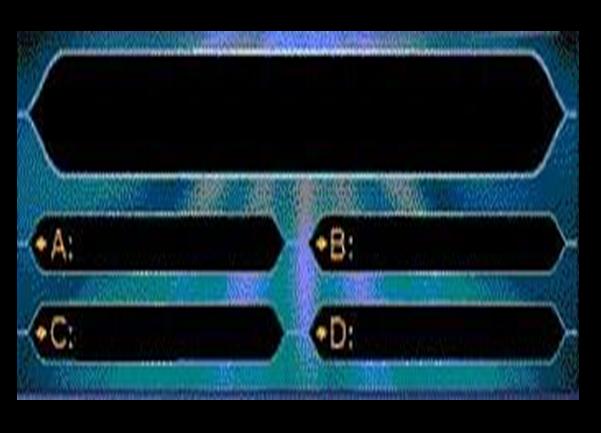 CON RELACIÓN A LA PERCEPCIÓN DESCARTES OPINA QUE:
Conocemos el todo por la vista
Solo se puede conocer algunas cosas
Los sentidos nos engañan
Los sentidos dicen la verdad
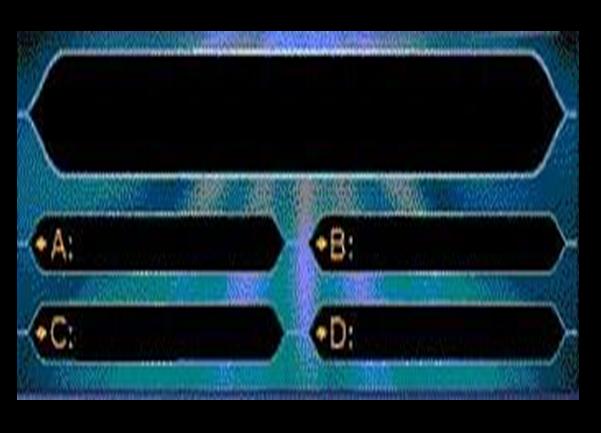 SISTEMA DEL CONOCIMIENTO A PARTIR DE LA DUDA
Racionamiento
Método
Deductismo
Inductismo
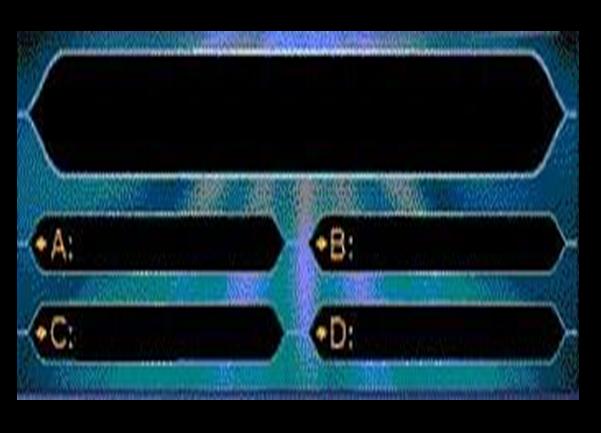 OBRA IMPORTANTE DE DESCARTES
Meditaciones trascendentales
Metafísica del conocimiento
Propedéutica epistemológica
Del bien y otros vericuetos
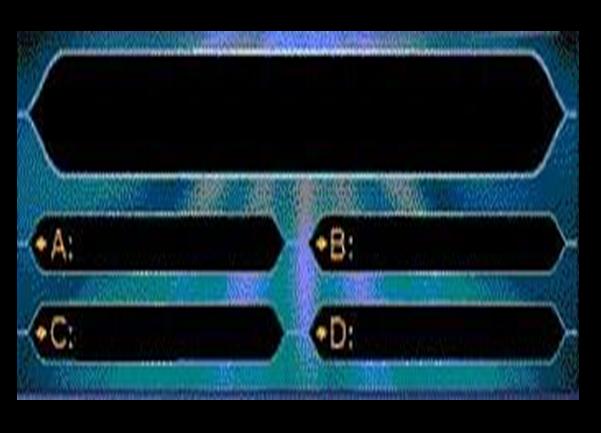 ÉPOCA EN QUE DESCARTES DESARROLLO SU OBRA
Renacimiento
Edad Media
Edad de los metales
Barroco
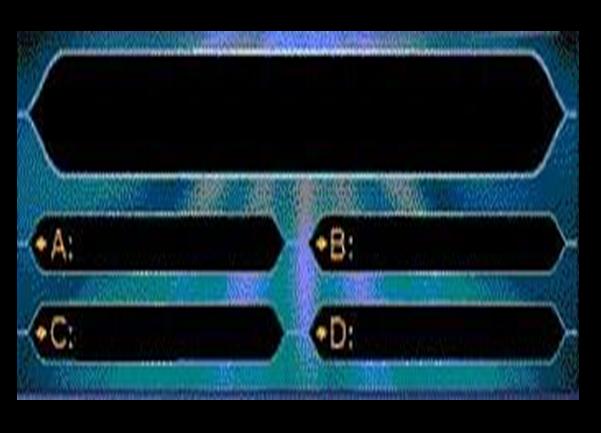 FECHA DE NACIMIENTO Y MUERTE 
DE DESCARTES
1698 - 1758
1534-1601
1442 - 1526
1596 - 1650
CORRECTO¡¡¡¡
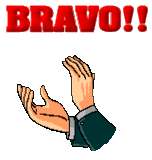 Volver
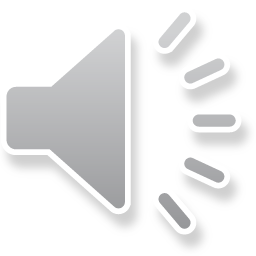 INCORRECTO!!!!!!!!
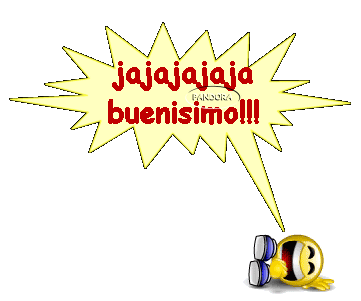 Volver
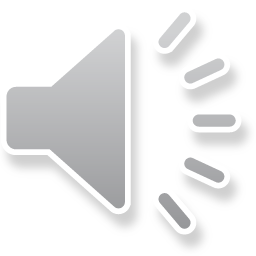